Педагогическая     конференция29.03.2024
Использование педагогических технологий при изучении темы «Пресмыкающиеся»
Учитель биологии МАОУ СОШ 61
Карнаух Н.В.
Педагогические технологии
Педагогическая технология (от др.-греч. τέχνη — искусство, мастерство, умение; λόγος — слово, учение) — специальный набор форм, методов, способов, приёмов обучения и воспитательных средств, системно используемых в образовательном процессе на основе декларируемых психолого-педагогических установок, приводящий всегда к достижению прогнозируемого образовательного результата с допустимой нормой отклонения.
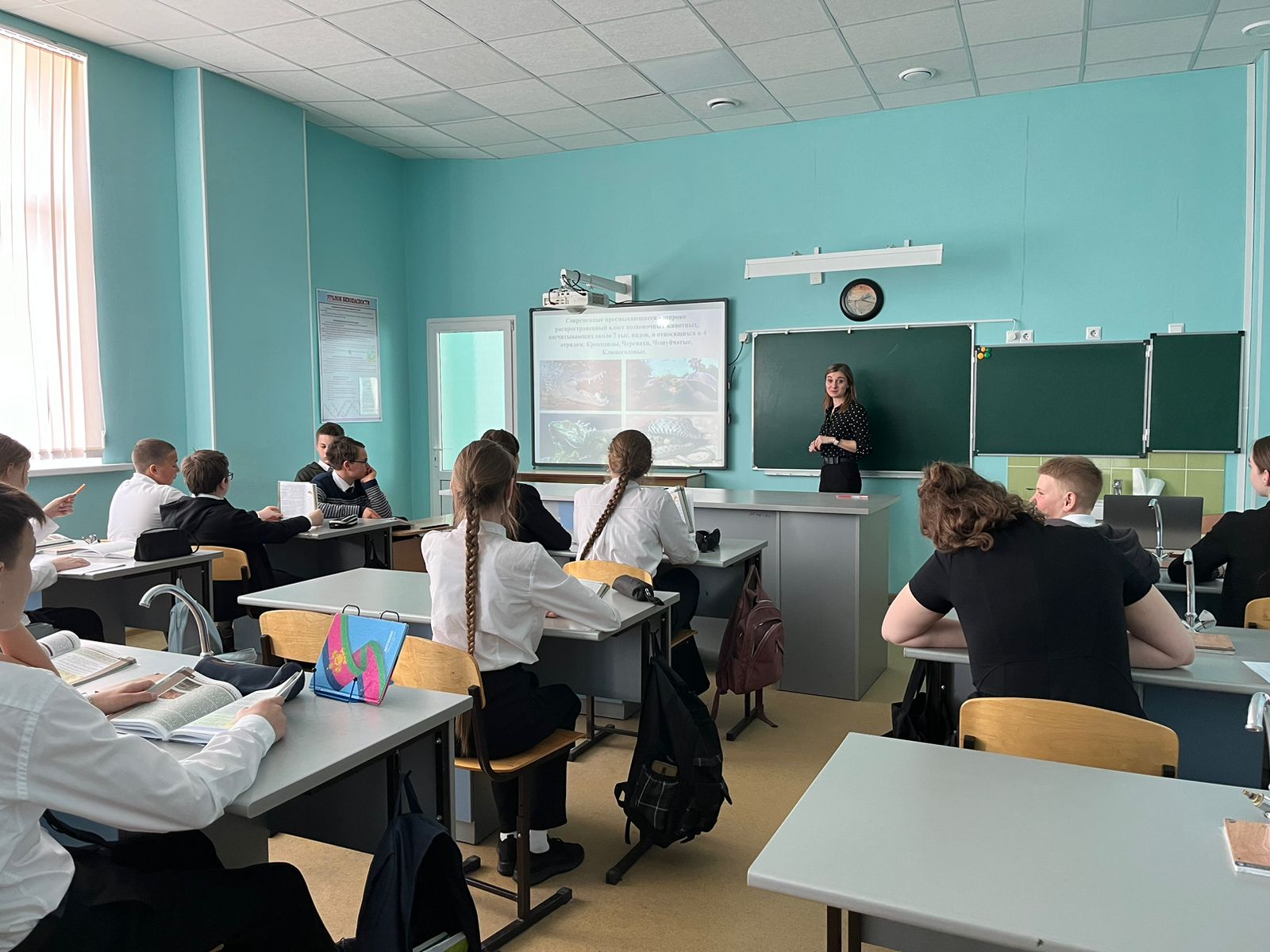 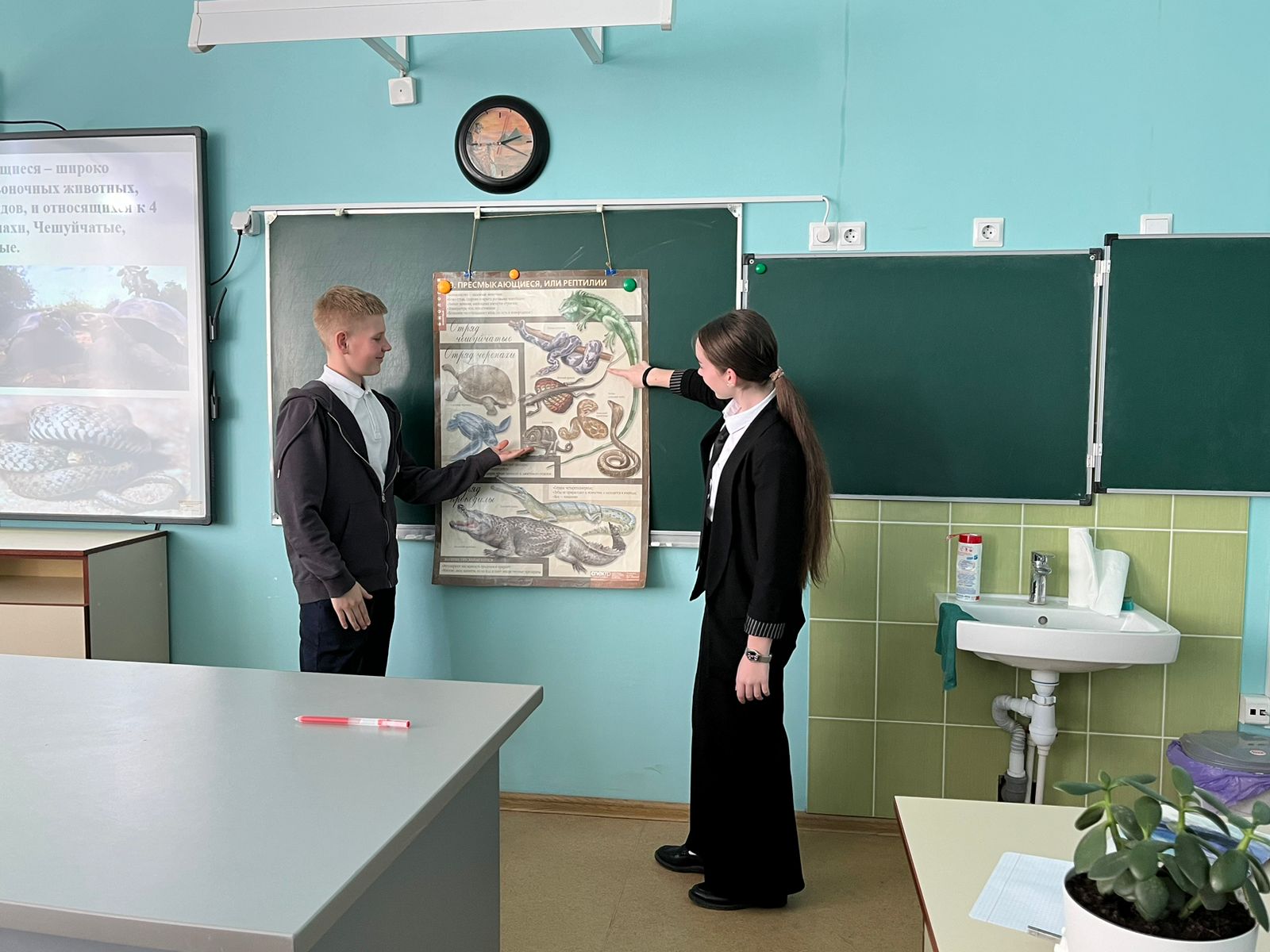